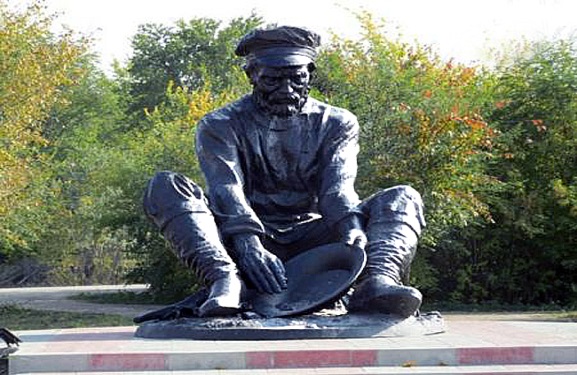 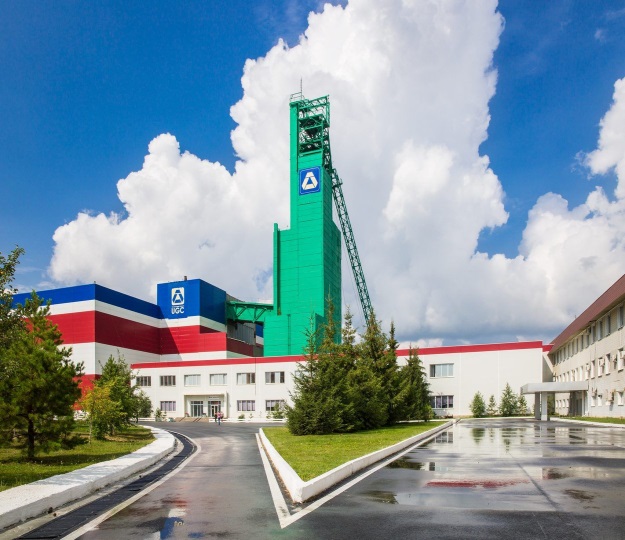 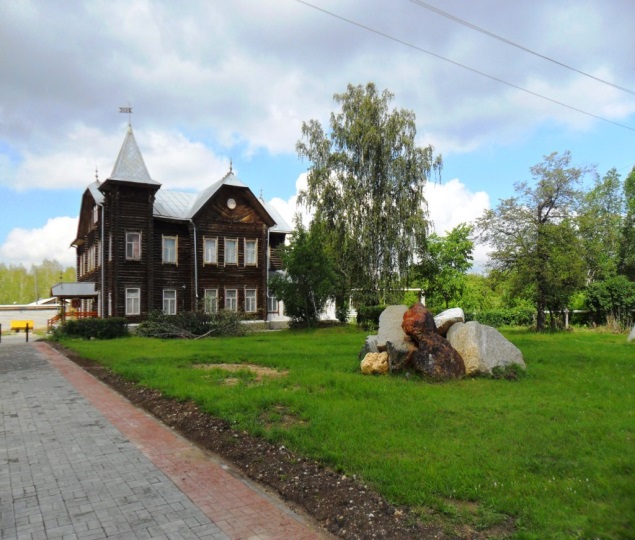 Перспективы  формирования инженерного  образовательного кластера
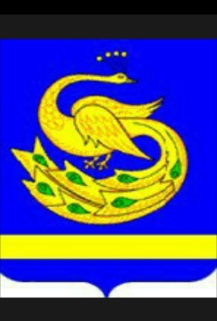 Тимофеева Юлия Вячеславна, учитель физики МБОУ «Школа №20» г. Пласта
2024
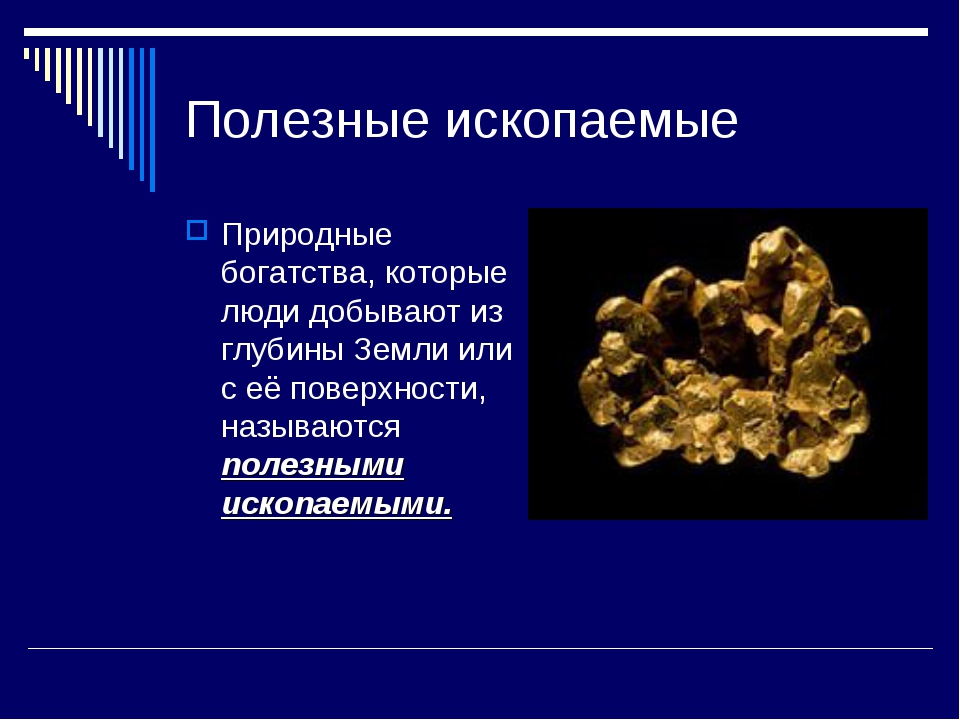 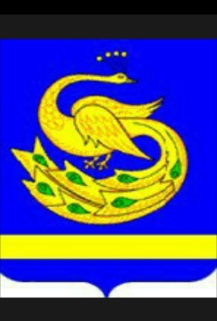 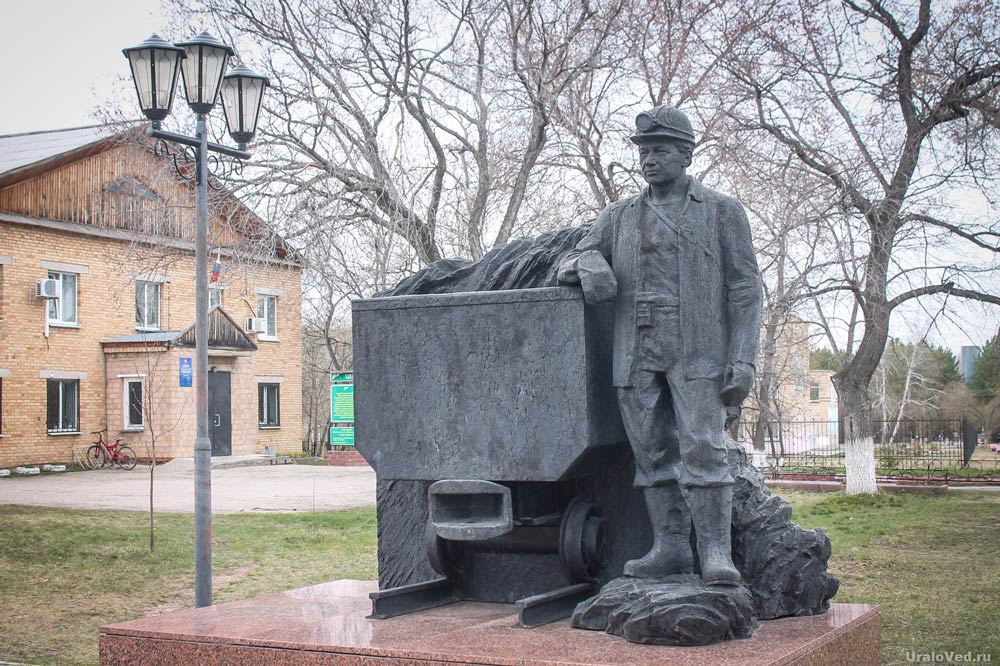 Все мы Родину не выбираем, но нам просто друзья повезло, 
с этим милым березовым краем, где всегда, словно в детстве светло. 
Город Пласт-это наша судьба с ним и в радости мы и в печали 
Золотая руда, золотые хлеба
И НАРОД ЗОЛОТОЙ
ПЛАСТОВЧАНЕ!
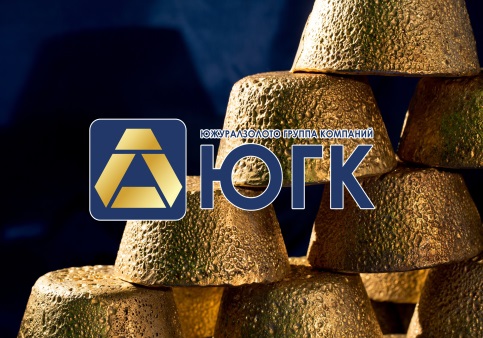 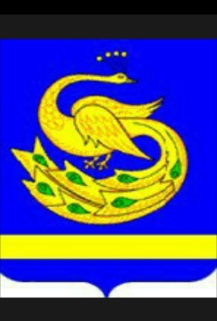 Новые национальные проекты
«Кадры»
«Молодежь России»
«Молодежь – это опора сегодняшнего дня и будущее России!»
«…Именно сильный кадровый потенциал позволяет России успешно развиваться и уверенно отвечать на вызовы времени, адаптировать экономику к изменяющимся условиям, сохраняя высокий уровень и качество жизни людей..»
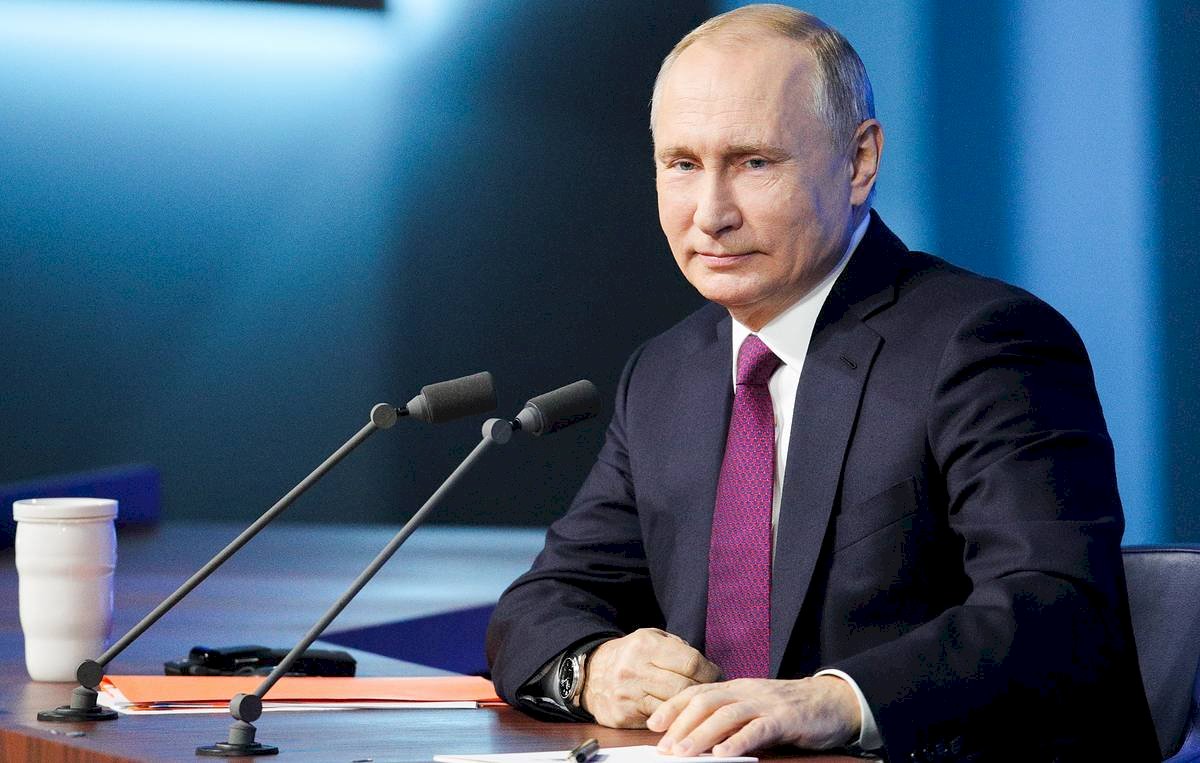 Президент России,  Владимир Путин
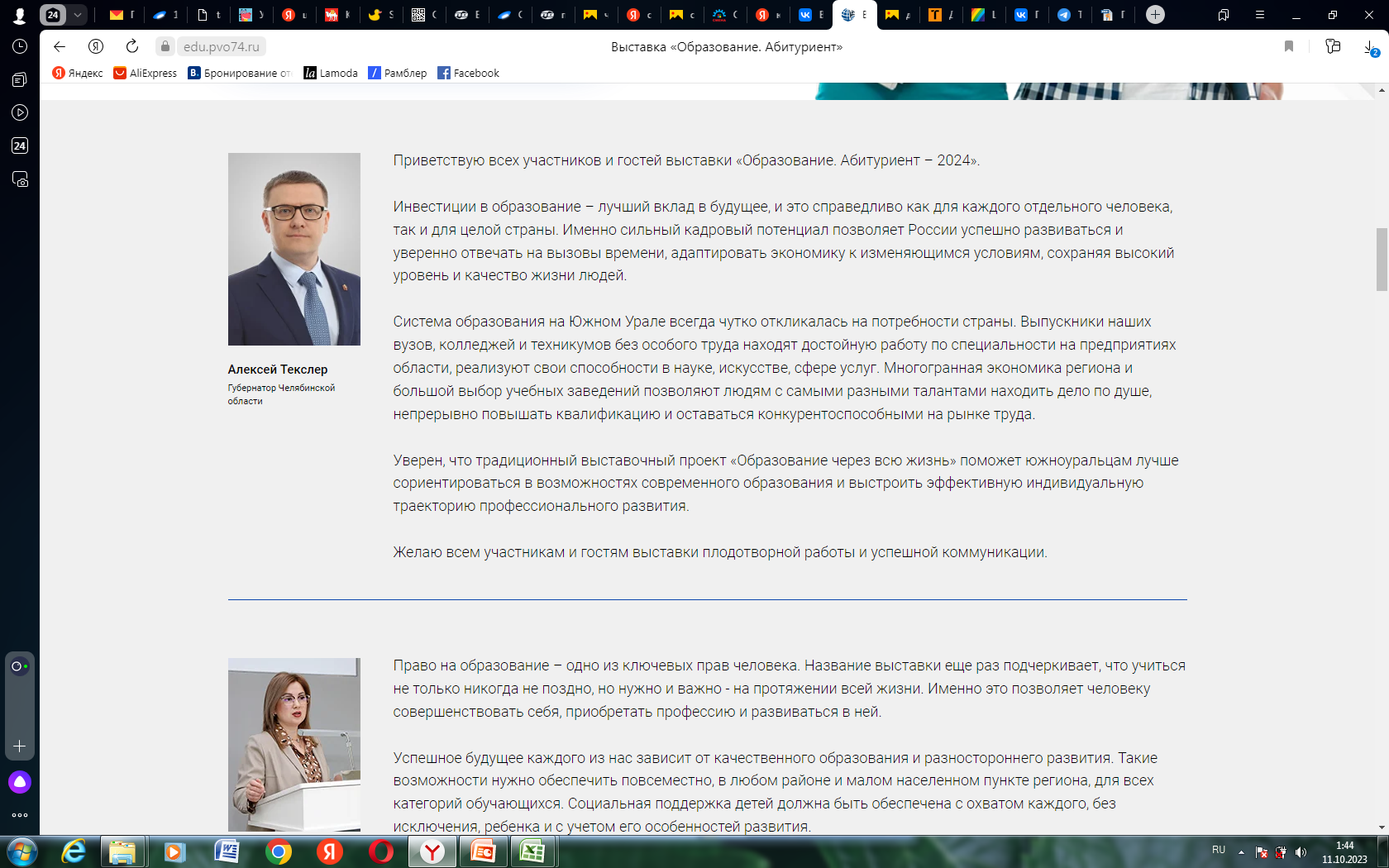 Губернатор Челябинской области, Алексей Текслер
Актуальность проекта
Важнейшим направлением деятельности современных учебных заведений является «Профессиональное  самоопределение  выпускников школ на рынке труда»,  в которую входят:
- формирование личностной зрелости;
- готовности молодежи к самореализации в профессиональной деятельности;
- способности молодежи  эффективно действовать на рынке труда.
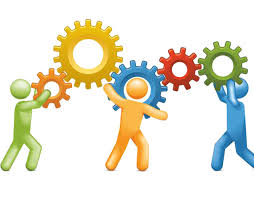 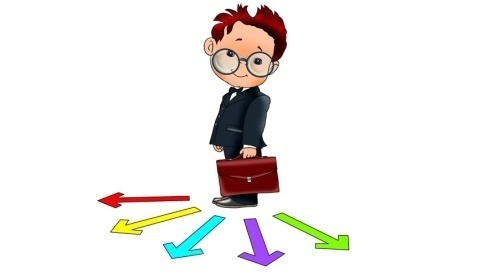 ЗАДАЧА ПРОЕКТА
ЦЕЛЬ ПРОЕКТА
Главная задача- сформировать комплекс компетенций у учащихся школы для осознанного выбора выпускниками профессиональной деятельности.
Повышения престижности инженерных специальностей, создания условия для осознанного выбора выпускниками профессиональной деятельности в рамках реализации модели инженерного кластера.
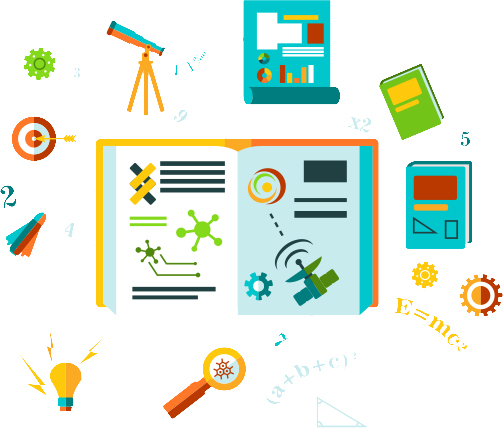 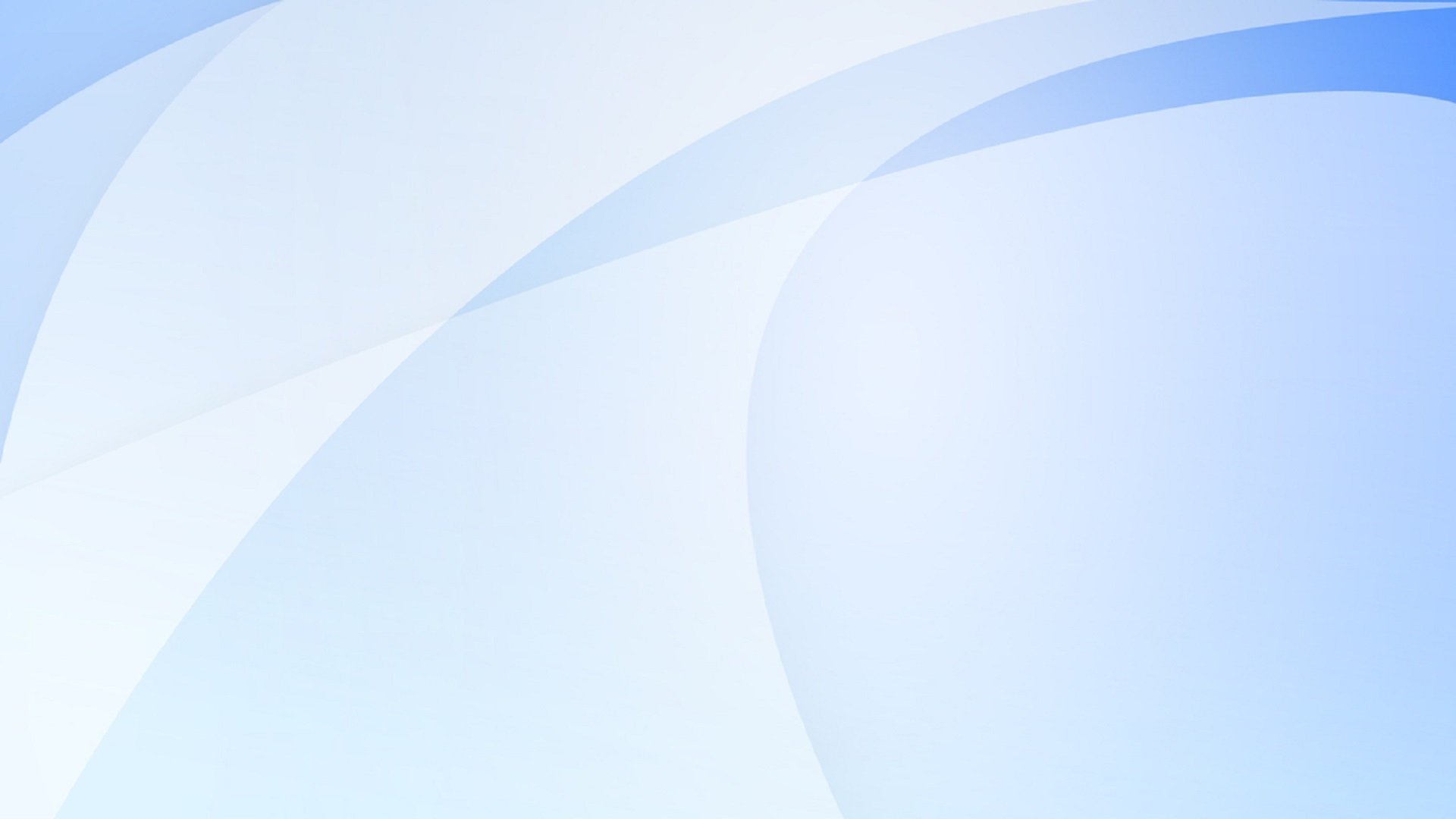 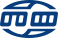 ЧЕЛЯБИНСКИЙ ИНСТИТУТ РАЗВИТИЯ ПРОФЕССИОНАЛЬНОГО ОБРАЗОВАНИЯ
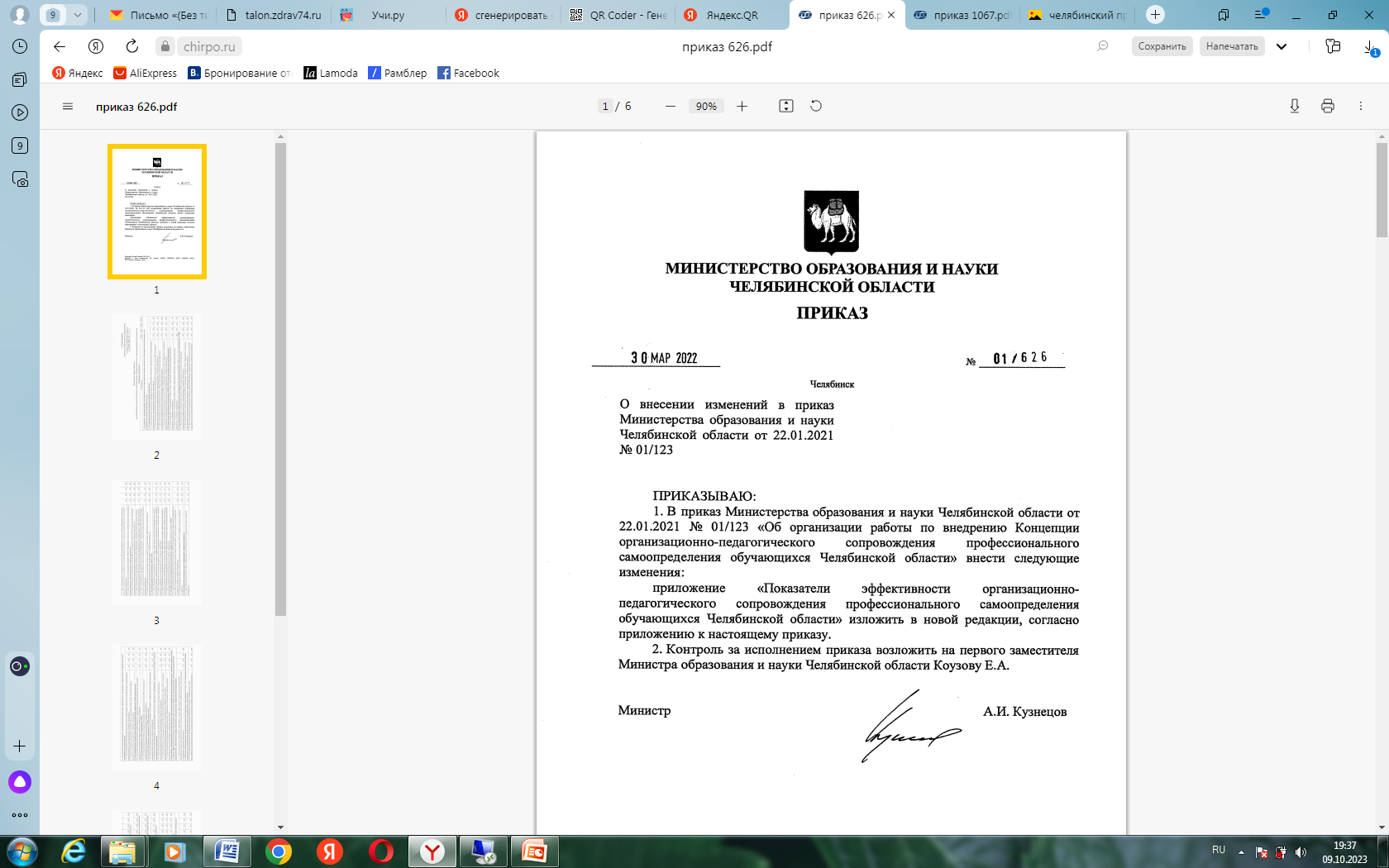 Мониторинг эффективности организационно-педагогического сопровождения профессионального самоопределения обучающихся Челябинской области
Дошкольные образовательные организации
Общеобразовательные организации
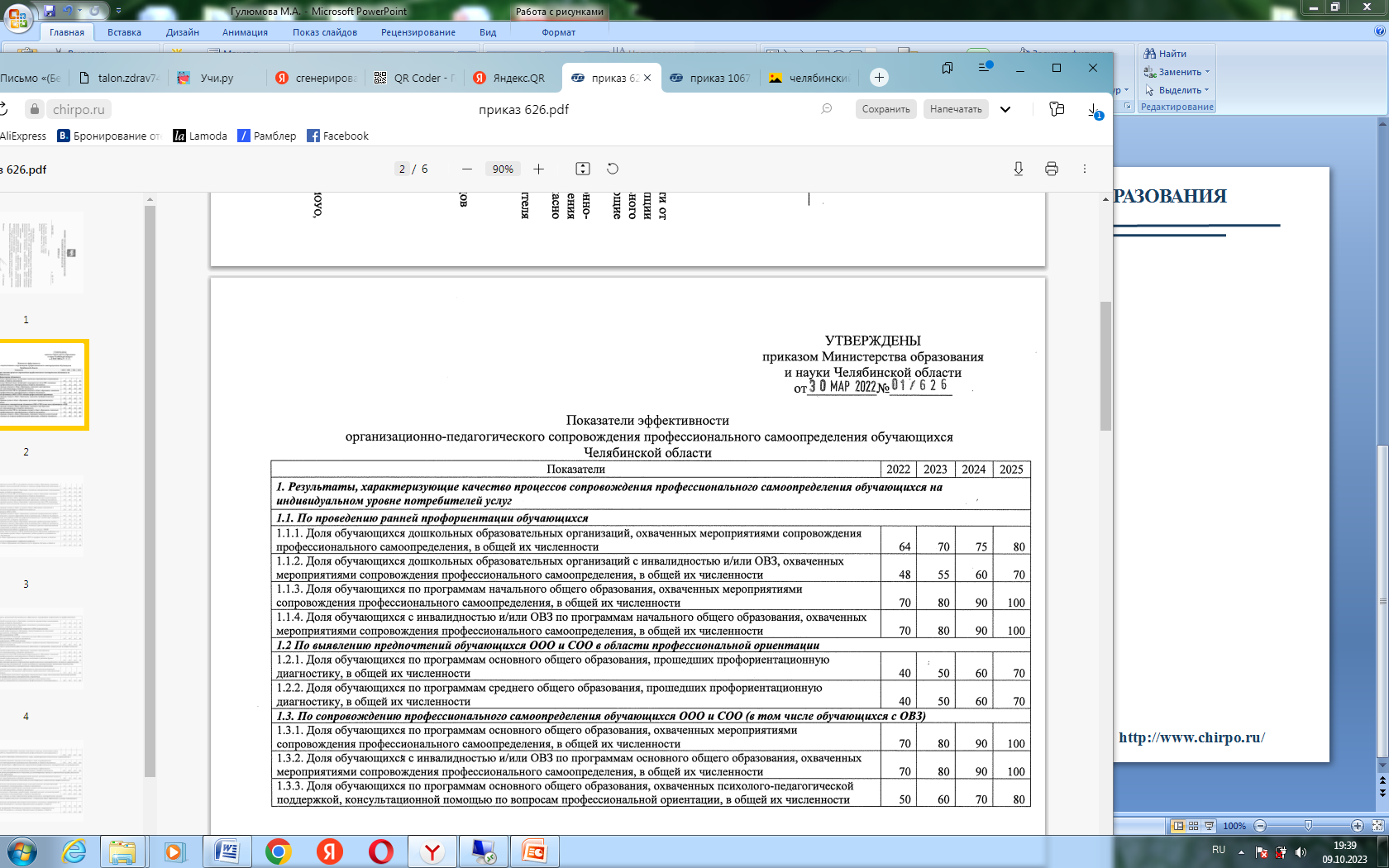 Организации дополнительного образования
Профессиональные образовательные организации
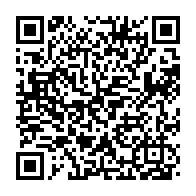 Муниципальные органы управления образованием
Выгрузка из ИС «Мониторинг профориентационной работы»
http://www.chirpo.ru/
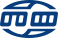 ЧЕЛЯБИНСКИЙ ИНСТИТУТ РАЗВИТИЯ ПРОФЕССИОНАЛЬНОГО ОБРАЗОВАНИЯ
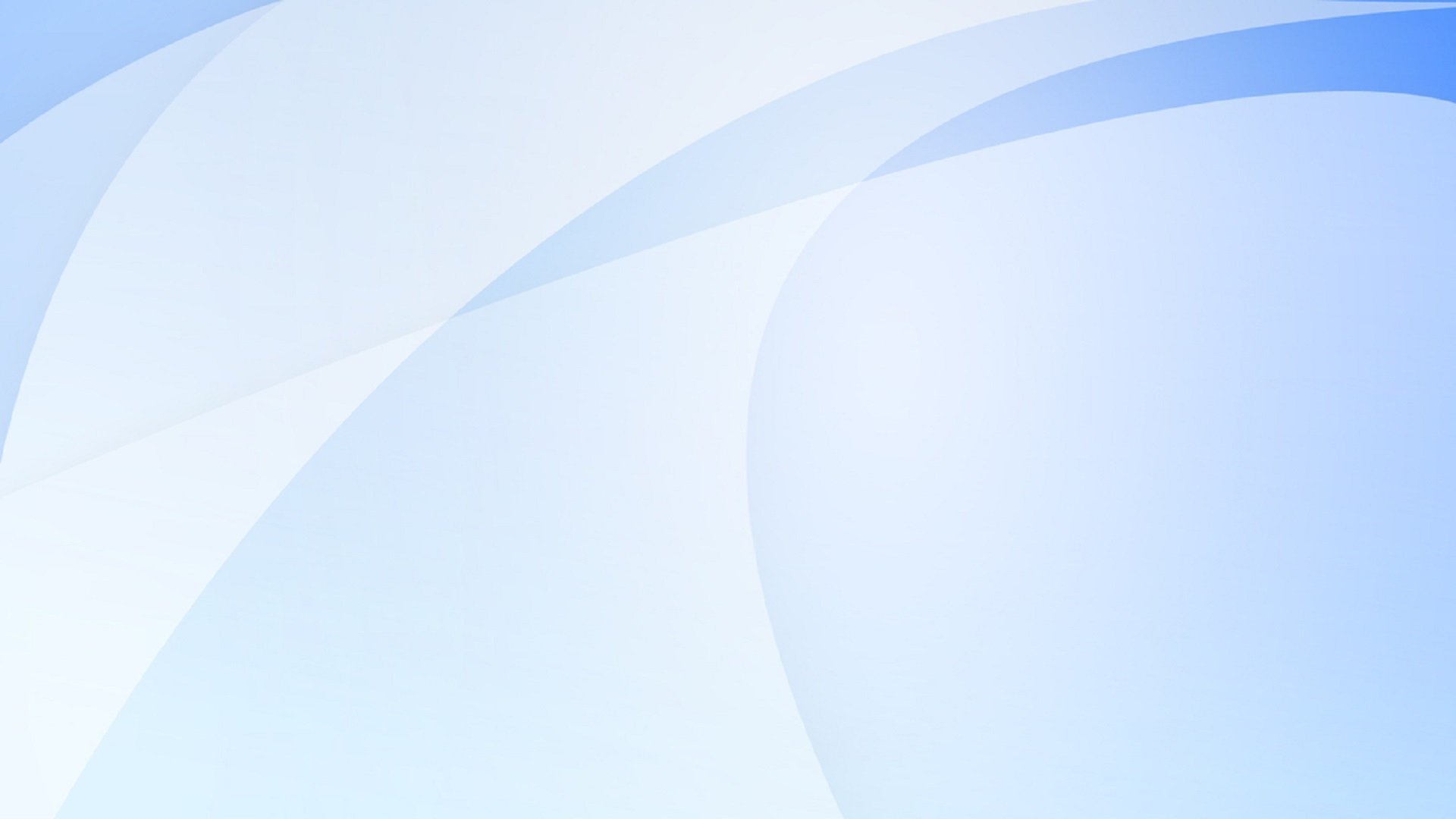 Охват обучающихся образовательных организаций Челябинской области мероприятиями сопровождения профессионального самоопределения
Дошкольные образовательные организации
Общеобразовательные организации
2023
2022
2022
2023
Организации дополнительного образования
Профессиональные образовательные организации
2022
2023
2022
2023
http://www.chirpo.ru/
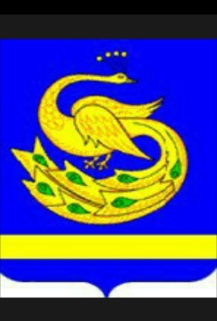 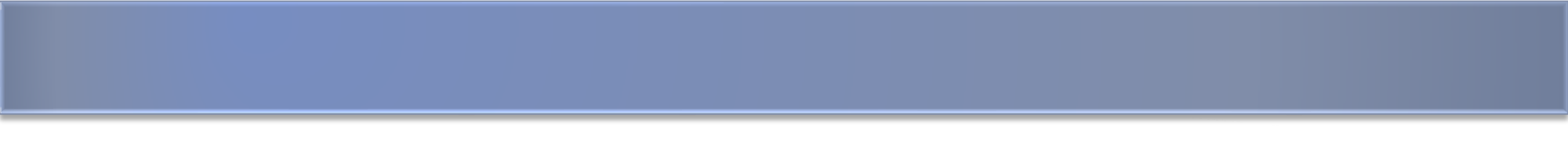 Инженерный образовательный кластер
ВУЗ
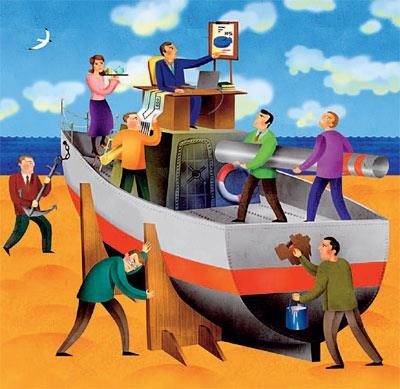 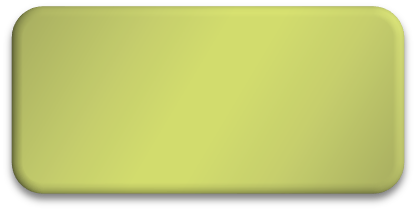 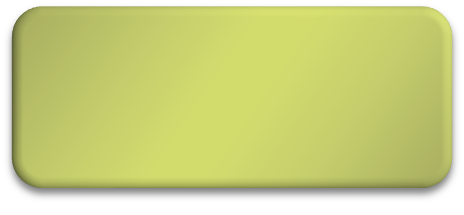 Колледжи,
система СПО
Предприятия
ШКОЛА
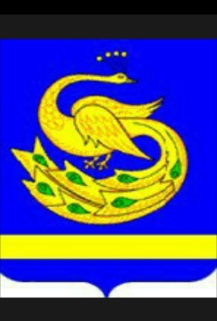 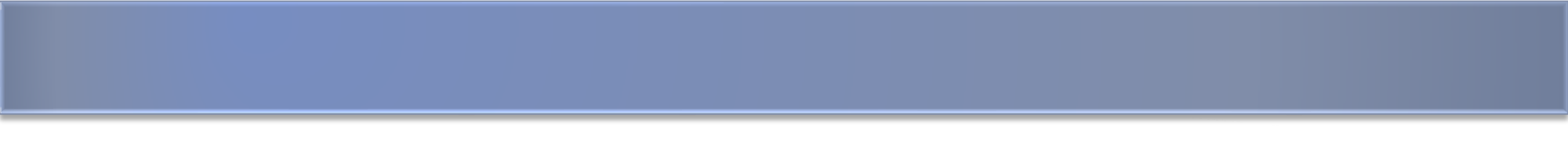 Инженерный образовательный кластер
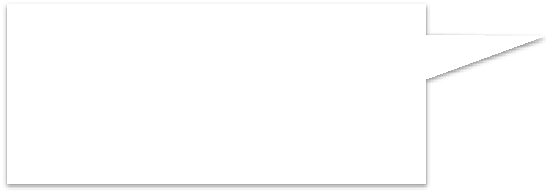 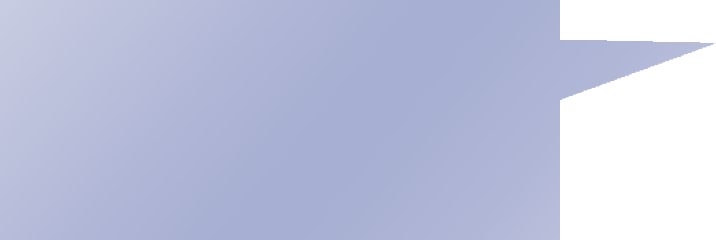 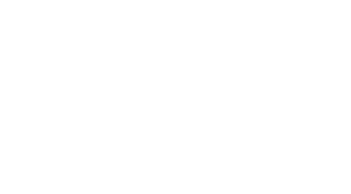 Практико-
ориентированное  образование
Трудоустройство
ВУЗ
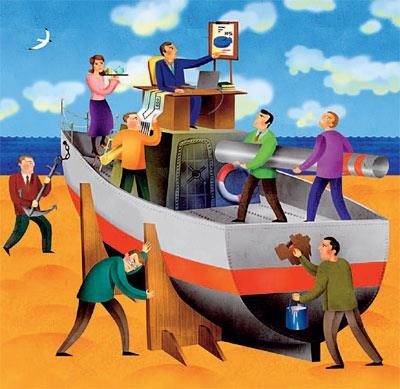 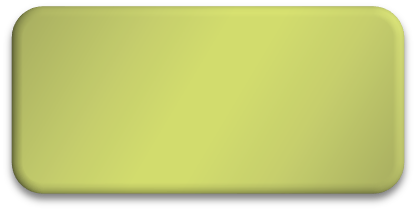 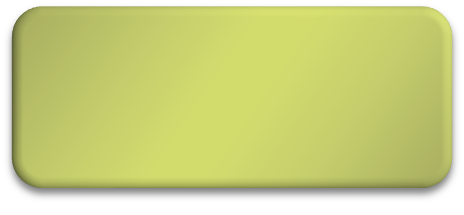 Колледжи,
система СПО
Предприятия
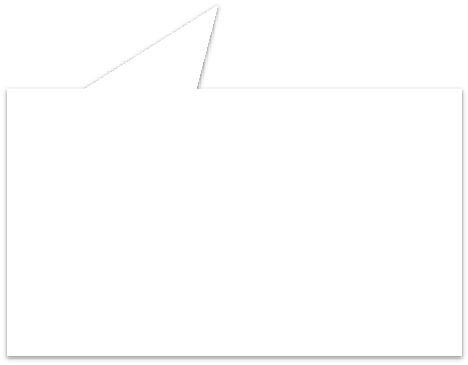 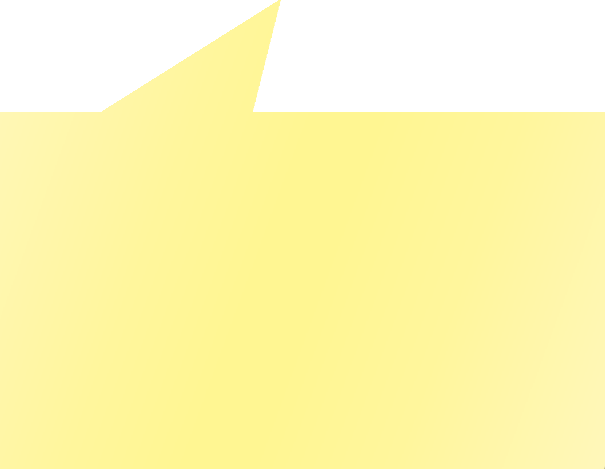 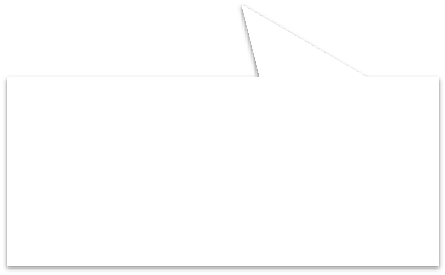 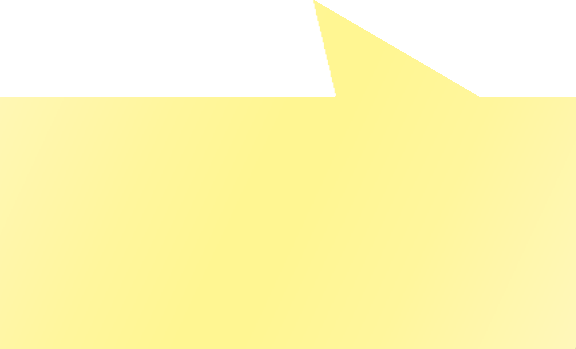 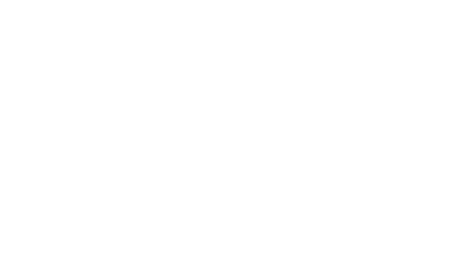 Мотивированный
контингент учащихся,  эффективная реализация  образовательных
программ
Трудоустройство
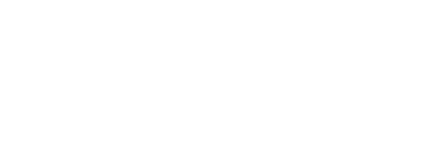 Квалифицированные
кадры профильных для  предприятия профессий
ШКОЛА
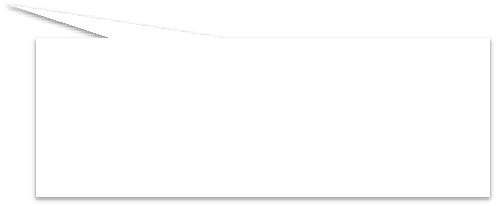 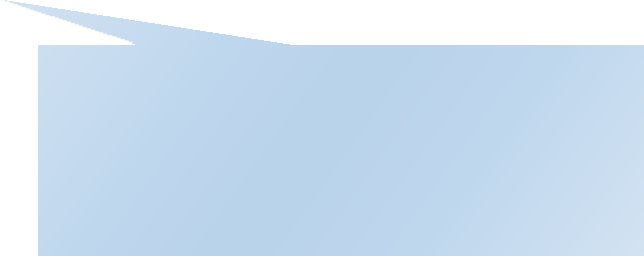 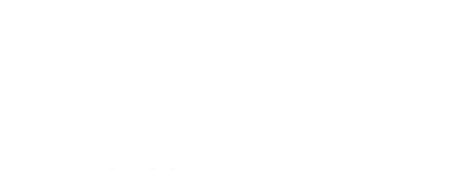 Построение системы
профориентации,
выстраивание карьерного  маршрута
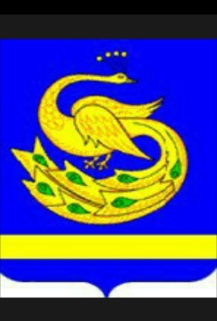 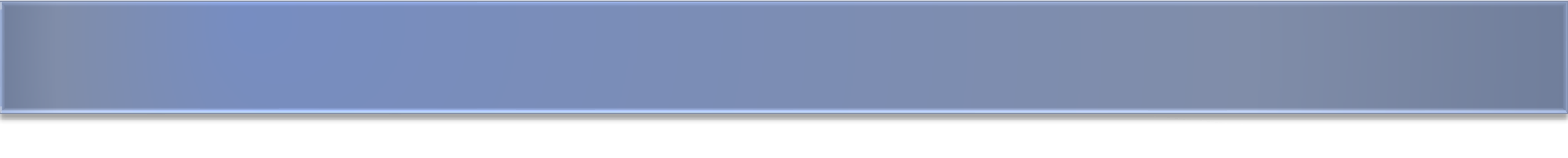 Дефициты участников сетевого взаимодействия
Низкий уровень предадаптации к будущей профессии

Разочарование	в	выбранных	направлениях	подготовки	на  разных стадиях обучения

Низкий	уровень	профессиональной	компетентности  выпускников
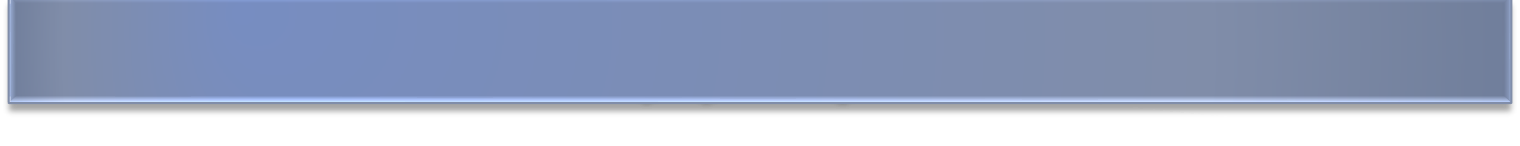 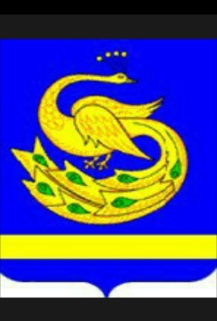 Связи и отношения внутри образовательной системы
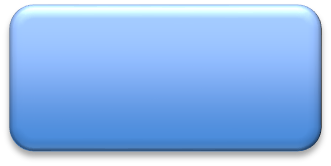 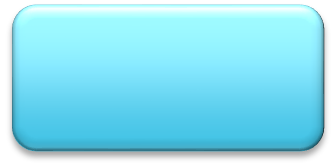 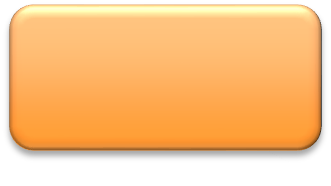 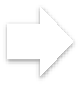 ВУЗ
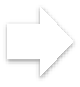 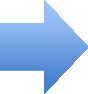 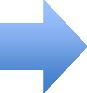 КОЛЛЕДЖ
ШКОЛА
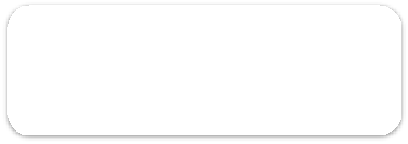 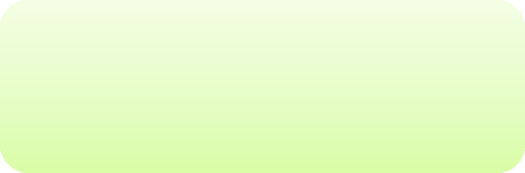 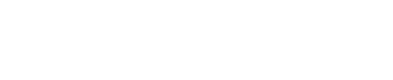 Программа стажировки
Профессиональная  ориентация
Предприятие
Отбор и поддержка  лучших
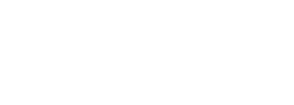 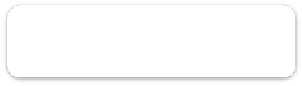 Профессиональные  пробы
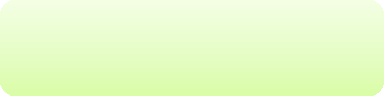 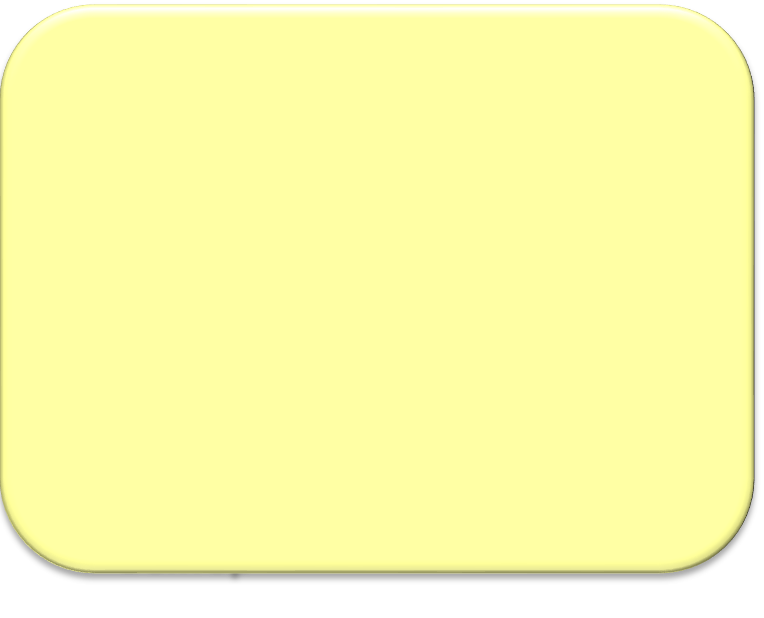 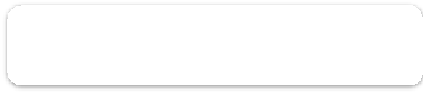 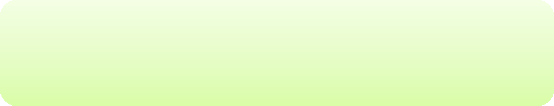 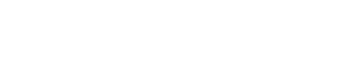 ПАРТНЕРЫ:
Вузы и колледжи региона

ОАО «ЮГК»

Администрация ПМР

Управление образования ПМР
ЦЕЛЕВАЯ ПРАКТИКА
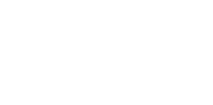 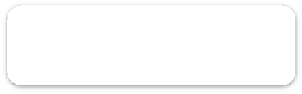 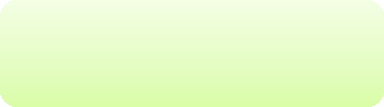 Экскурсии на  предприятие
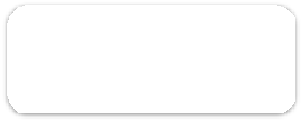 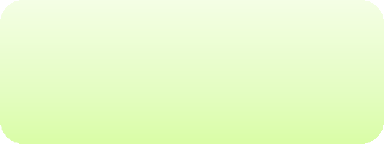 Мастер классы
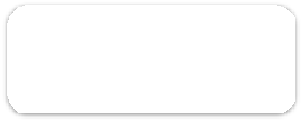 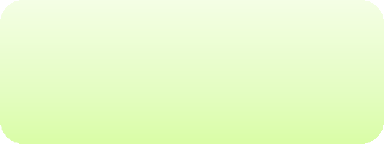 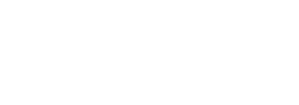 Научно-техническая
конференция
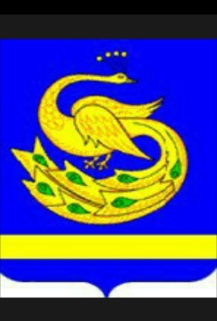 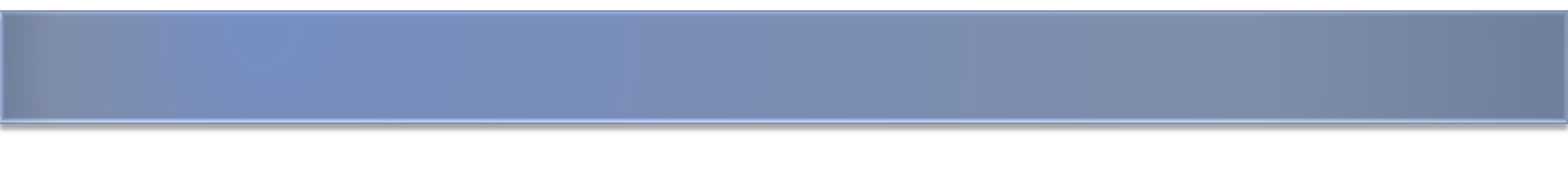 Профессиональные пробы
Прохождение профессиональных  проб на предприятии.
В ходе профессиональных проб  предоставляется возможность  освоения первичных
профессиональных навыков.
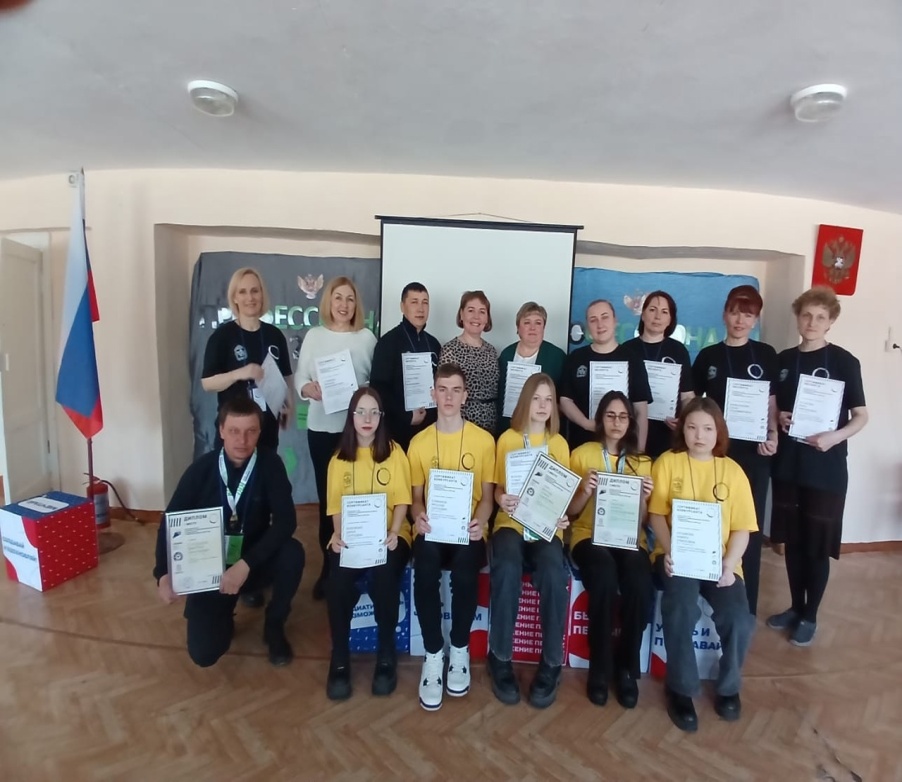 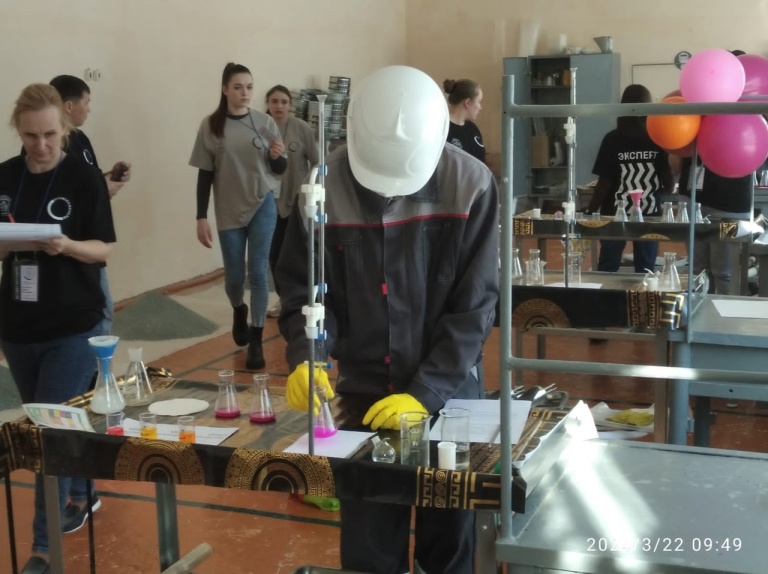 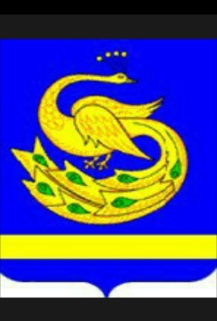 Тематические профессиональные экскурсии и конкурсы
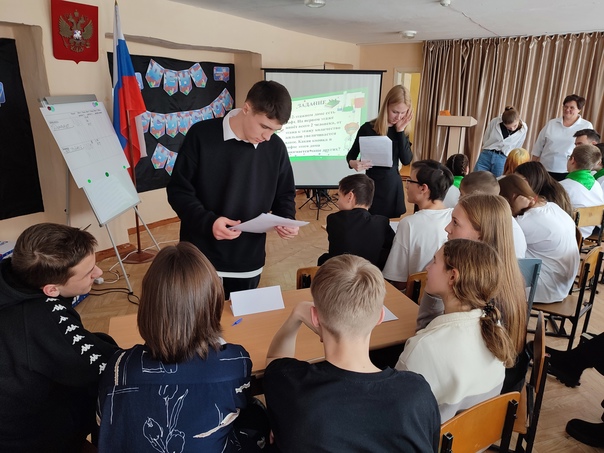 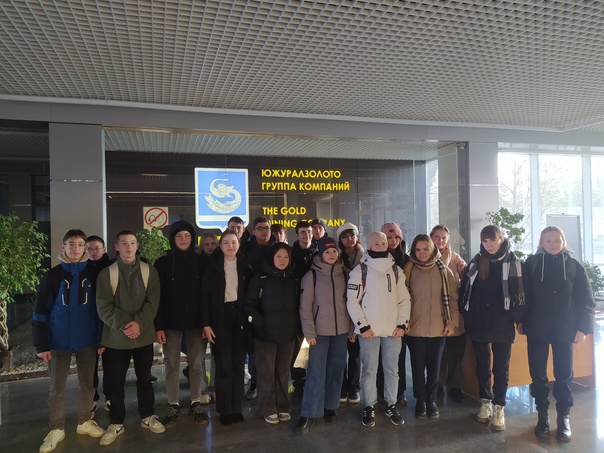 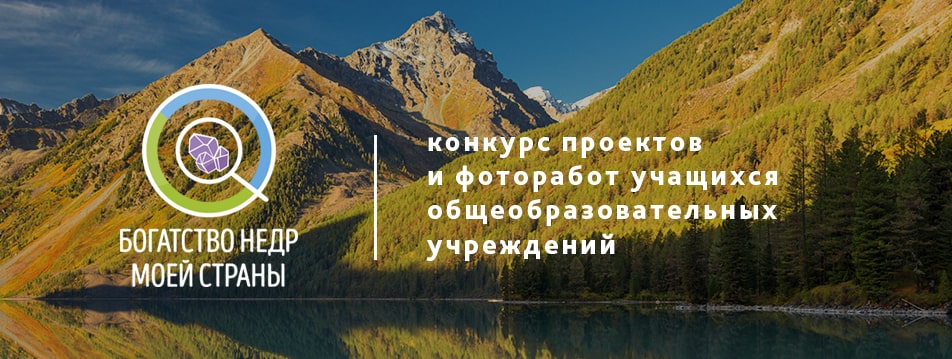 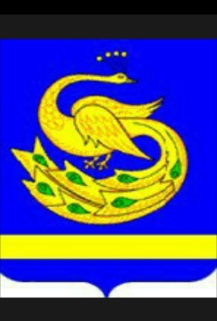 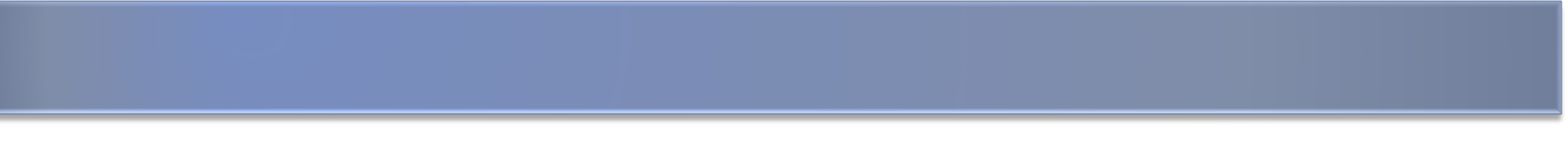 Ресурсы (отчуждаемые и неотчуждаемые)
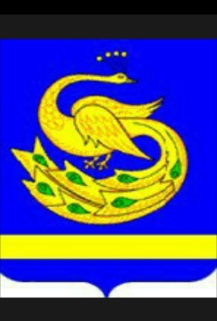 МОДЕЛЬ ИНЖЕНЕРНОГО ОБРАЗОВАТЕЛЬНОГО КЛАСТЕРА
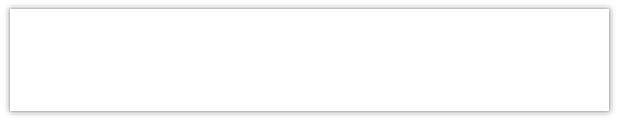 ИНЖЕНЕРНО-ИННОВАЦИОННАЯ ГРУППА
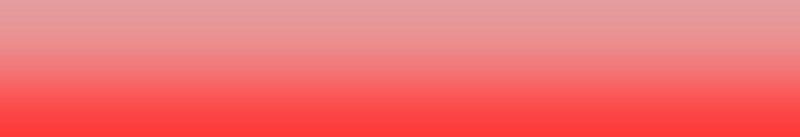 Инженерно-
технические
олимпиады
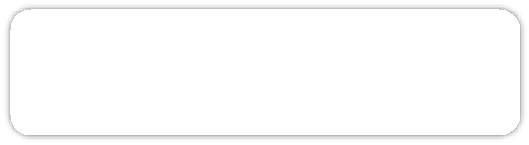 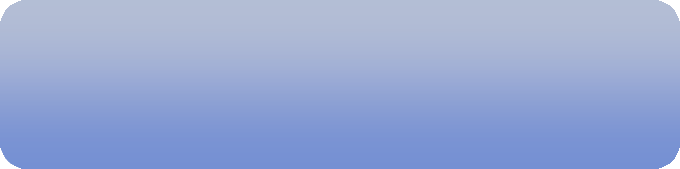 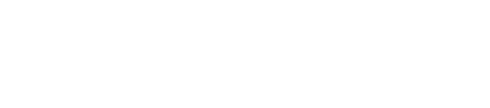 ИНДИВИДУАЛЬНЫЕ ПРОЕКТЫ  7-11 КЛАССЫ
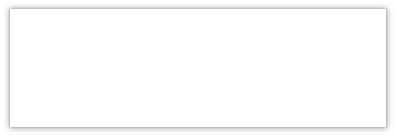 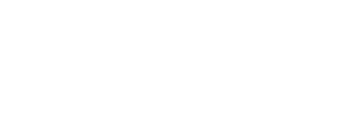 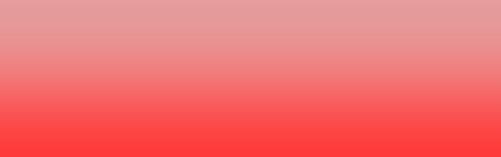 УЧЕБНАЯ
ДЕЯТЕЛЬНОСТЬ
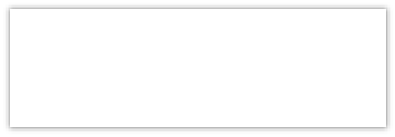 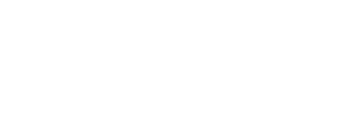 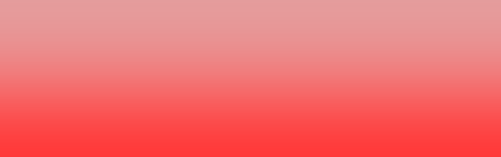 ВНЕУРОЧНАЯ  ДЕЯТЕЛЬНОСТЬ
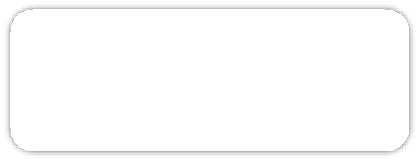 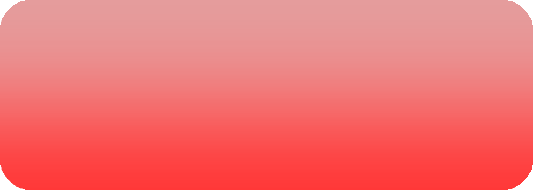 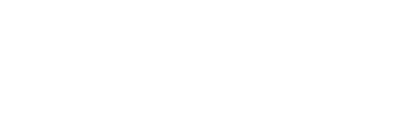 НАПРАВЛЕНИЯ
ВЗАИМОДЕЙСТВИЯ
МУЗЕЙ  ГОРОДА
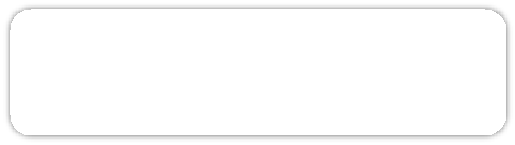 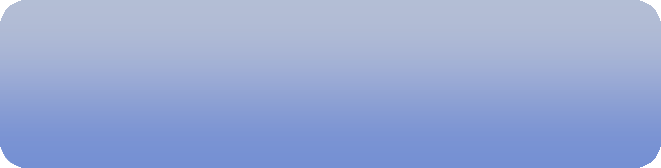 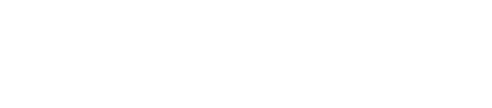 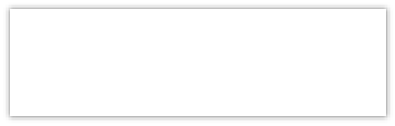 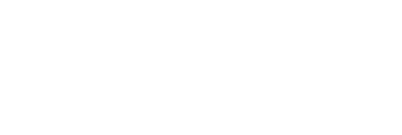 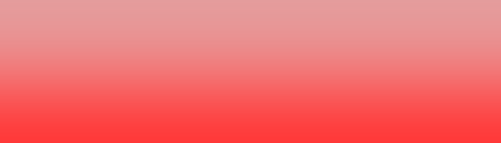 и проекты
АСЫ
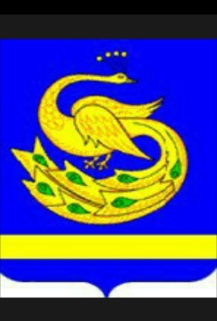 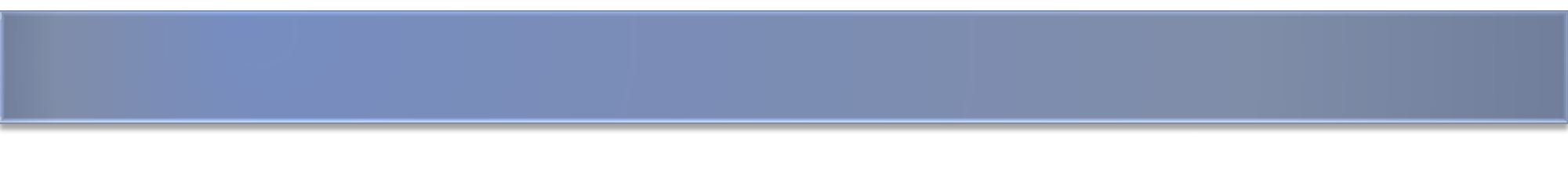 Уникальность проекта
Модель инженерного образовательного кластера как
способа реализации образовательной услуги

    Предоставление возможности получения реального
опыта, знакомства с профессией

Выбор индивидуальной профессиональной траектории

Развитие малой Родины
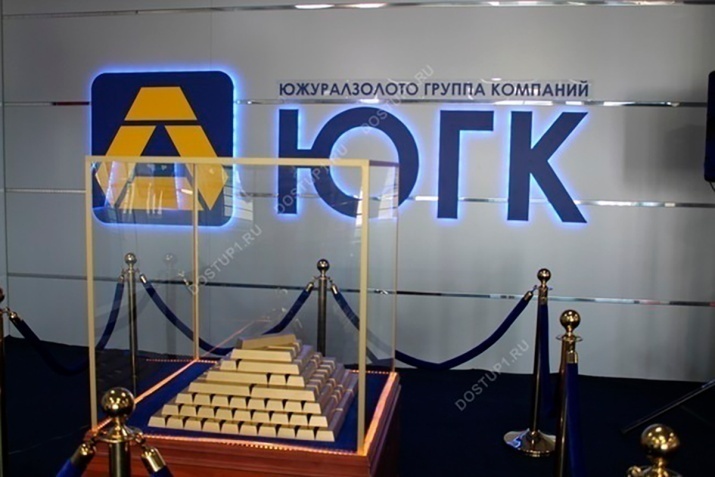 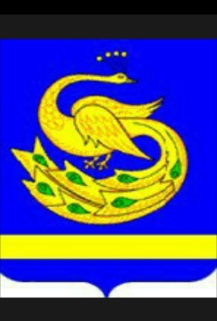 Выводы
Должна быть создана система в рамках которой дети не только будут изучать предметы на профильном или углубленном уровне, а у них будет формироваться инженерный склад мышления, дети смогут получить навыки практической деятельности,  получат объективное представление о профессии инженера.
Проект преследует цель создания условий для саморазвития личности отвечающей запросам современного общества и экономики города и региона, обеспечивает получение  нового качества образования
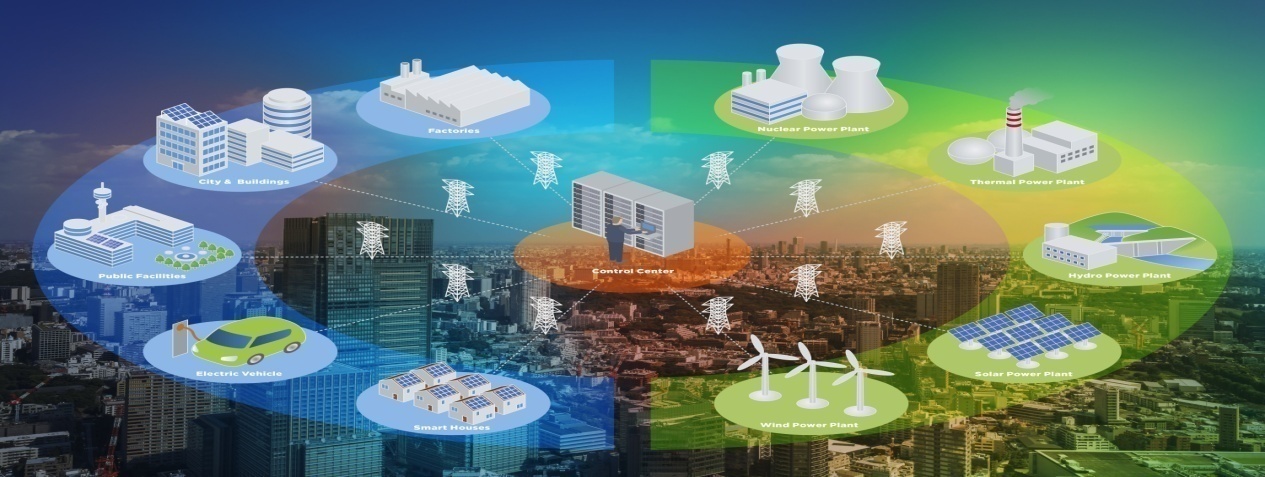 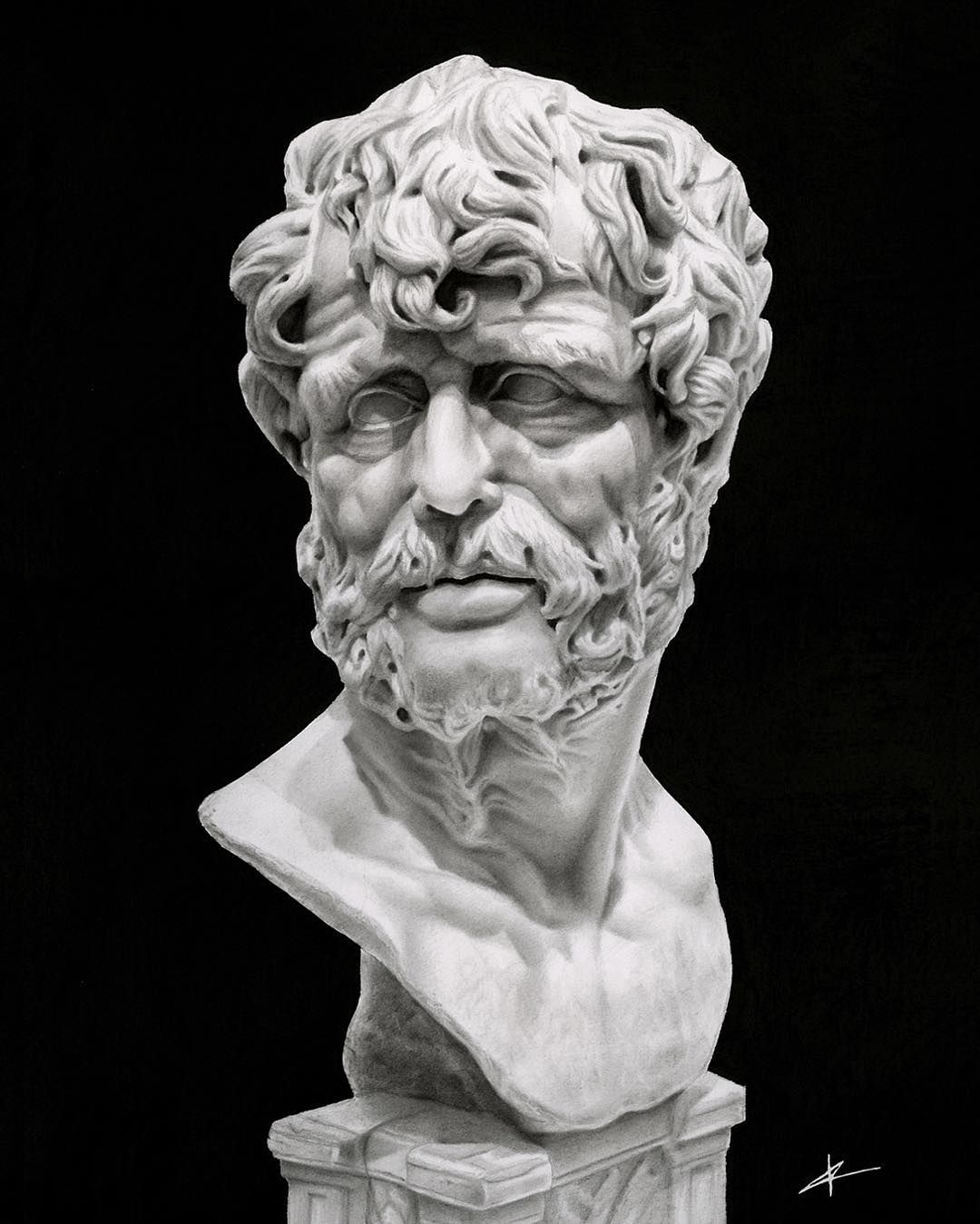 В обосновании важности  проекта главным контекстом было высказывание древнеримского философа Сенеки, который отмечал, что «Мы учимся не для школы, а для жизни!»